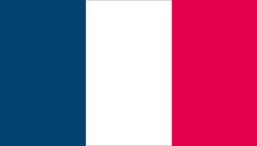 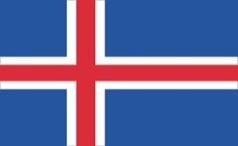 Geographyof Europe
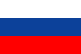 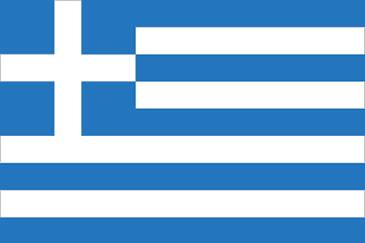 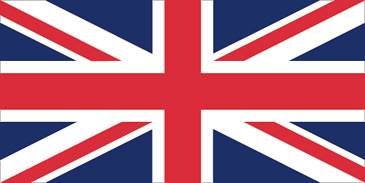 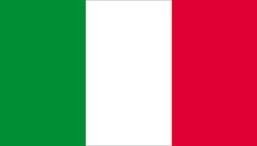 Essential Questions:
Where are the major features of Europe located?
Why does location matter?
How does located affect where people live?
How does location affect trade?
How does location help or hinder a country’s development?
Standards:
SS6G7 Locate selected features of Europe. a. Locate on a world and regional political-physical map: the Danube River, Rhine River, English Channel, Mediterranean Sea, European Plain, the Alps, Pyrenees, Ural Mountains, and Iberian Peninsula. 
b. Locate on a world and regional political-physical map the countries of France, Germany, Italy, Russia, Spain, Ukraine, and United Kingdom.
[Speaker Notes: Instructional Approach(s): The teacher should introduce the essential question and the standards that align to the essential question.]
Satellite View of Europe
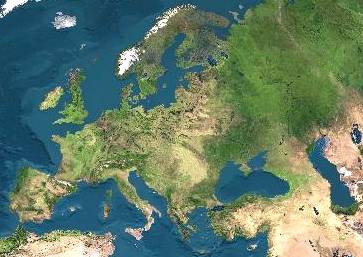 [Speaker Notes: Instructional Approach(s): The teacher should use the image to illustrate the continent of Europe. The teacher may want to ask the class or have students discuss together characteristics of Europe based on the map.]
Size Comparison of Europe to the United States
[Speaker Notes: Instructional Approach(s): The teacher should use the image to illustrate the size of Europe in comparison to the United States.]
Activating Strategy
Use the Europe Physical Features and Nations summarizer to activate student’s prior knowledge of the physical features and nations located in Europe.
[Speaker Notes: Instructional Approach(s): Each student should receive a copy of the Europe Physical Features and Nations Summarizer [linked on the curriculum map] to activate student’s prior knowledge of the physical features and nations in Europe. Remind students that they are not supposed to already know this information, but they may have some ideas based on prior learning. Students may do this individually or with a partner. Partners can be determined by the students or the teacher can provide more specific directions such as turn to the person directly in front/behind you or to the right/left of you, etc. It may be necessary to have a group of three if you have an uneven number of students. Do not allow more than 30 seconds to 1 minute of discussion time. The teacher should be walking around listening and redirecting discussions as needed.]
Use the European Physical Features Map
[Speaker Notes: Instructional Approach(s): Each student should receive a copy of the European Physical Features Map [linked on the curriculum map] to identify the required physical features of Europe during the lesson.]
What do you notice is different about the physical features of Europe on your map?
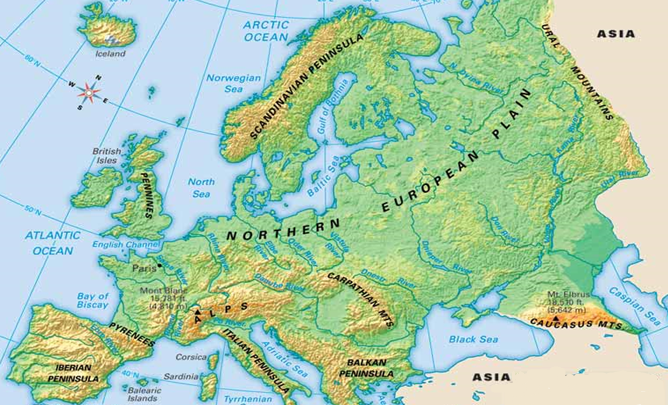 [Speaker Notes: Instructional Approach(s): The teacher should pose the question on the slide to the class. In general, you want students to notice that there are some differences in the features on this map and the one they are using. Point out to students that we are only going to learn the specific physical features identified in the state standards; however, Europe has many more features than those identified in the standard.]
Mediterranean Sea
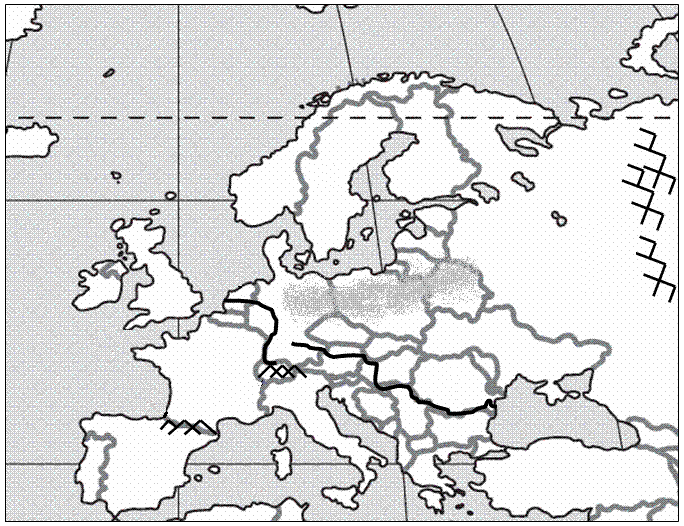 1
[Speaker Notes: Instructional Approach(s): The teacher should use the animated slide to identify the European physical feature on their map. The teacher may want to ask the class if anyone can identify the physical feature before clicking to show the answer.]
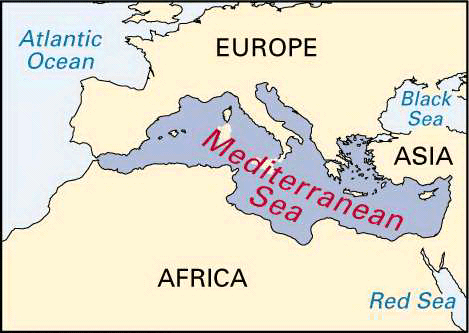 [Speaker Notes: Instructional Approach(s): The teacher should use the picture to illustrate the European physical feature.]
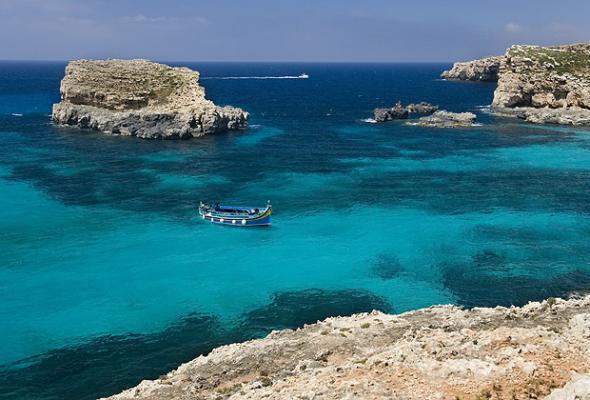 [Speaker Notes: Instructional Approach(s): The teacher should use the picture to illustrate the European physical feature.]
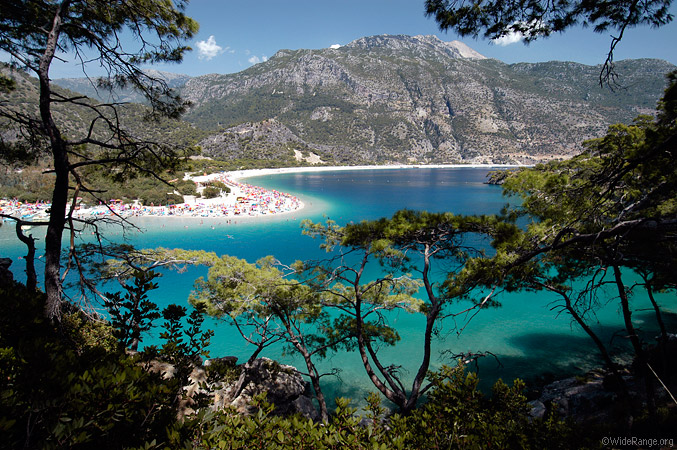 [Speaker Notes: Instructional Approach(s): The teacher should use the picture to illustrate the European physical feature.]
Iberian Peninsula
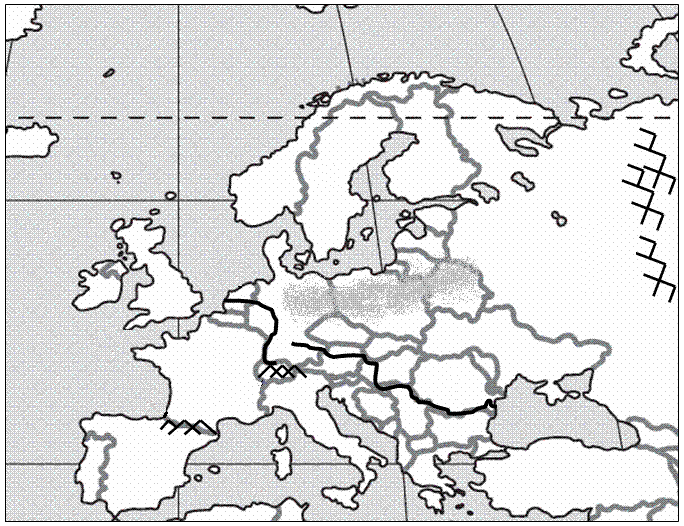 2
[Speaker Notes: Instructional Approach(s): The teacher should use the animated slide to identify the European physical feature on their map. The teacher may want to ask the class if anyone can identify the physical feature before clicking to show the answer.]
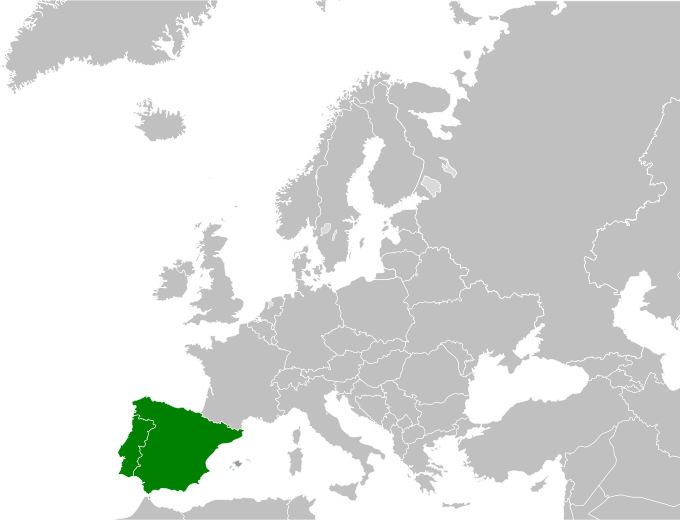 [Speaker Notes: Instructional Approach(s): The teacher should use the picture to illustrate the European physical feature.]
Pyrenees [Mountains]
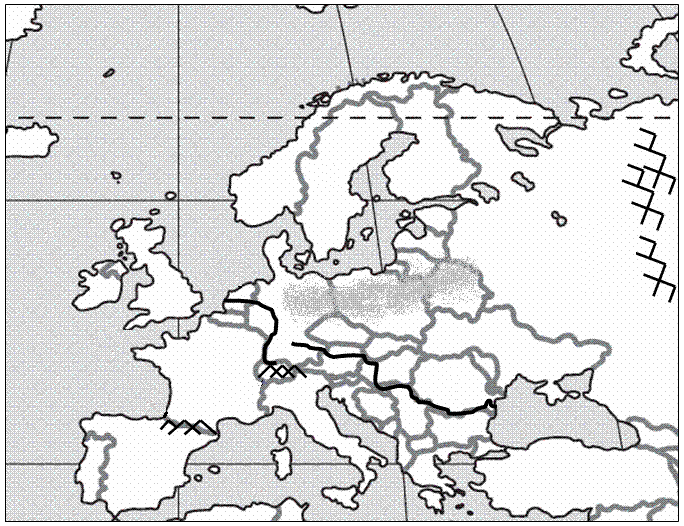 3
[Speaker Notes: Instructional Approach(s): The teacher should use the animated slide to identify the European physical feature on their map. The teacher may want to ask the class if anyone can identify the physical feature before clicking to show the answer.]
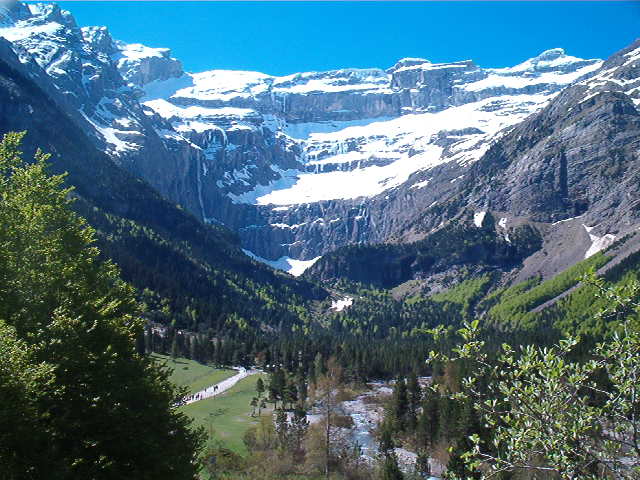 [Speaker Notes: Instructional Approach(s): The teacher should use the picture to illustrate the European physical feature.]
Alps [Mountains]
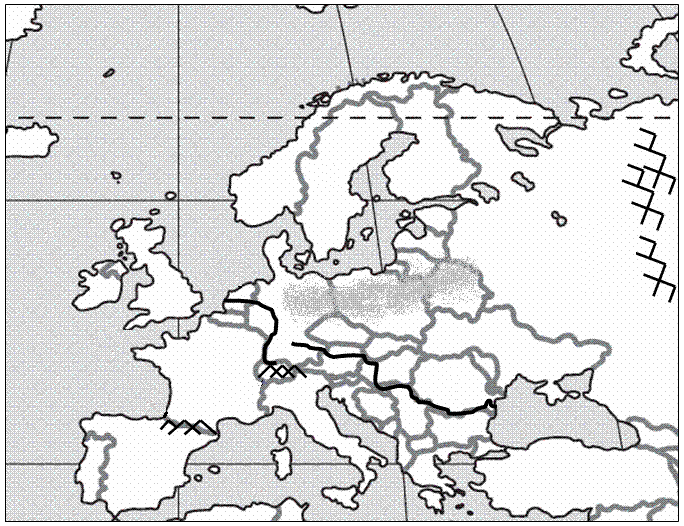 4
[Speaker Notes: Instructional Approach(s): The teacher should use the animated slide to identify the European physical feature on their map. The teacher may want to ask the class if anyone can identify the physical feature before clicking to show the answer.]
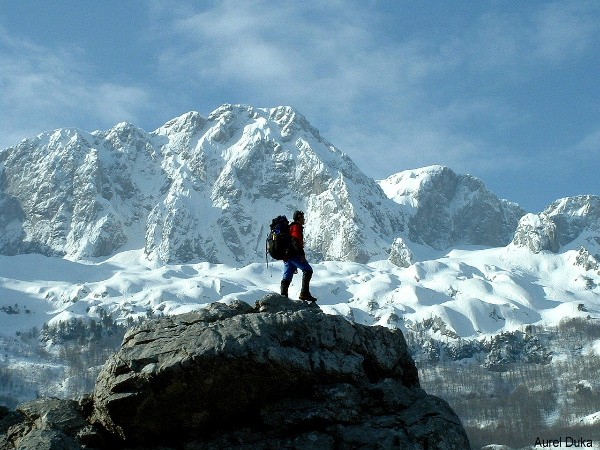 [Speaker Notes: Instructional Approach(s): The teacher should use the picture to illustrate the European physical feature.]
Mt. Blanc in the Alps
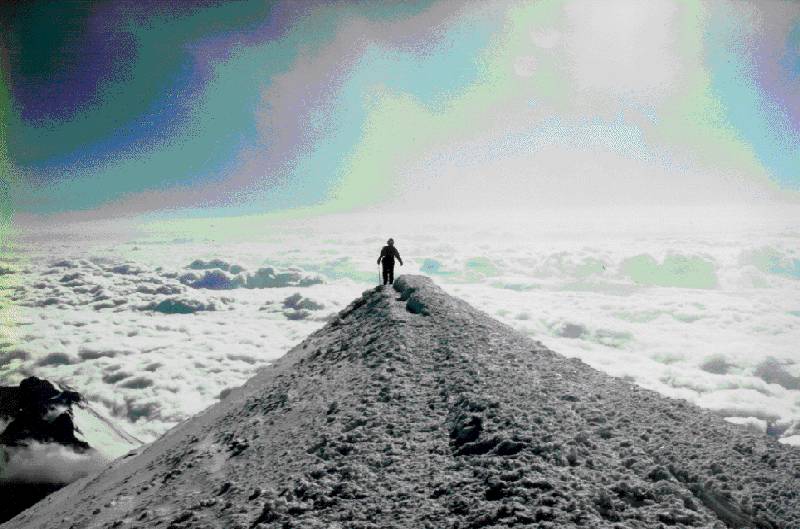 It’s the highest mountain in the Alps: 15,771 feet
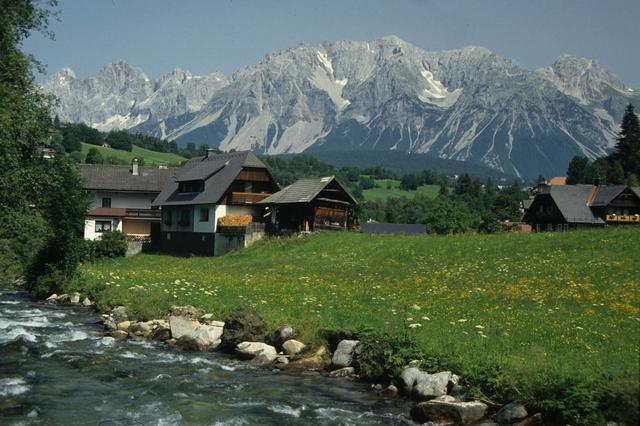 [Speaker Notes: Instructional Approach(s): The teacher should use the picture to illustrate the European physical feature.]
English Channel
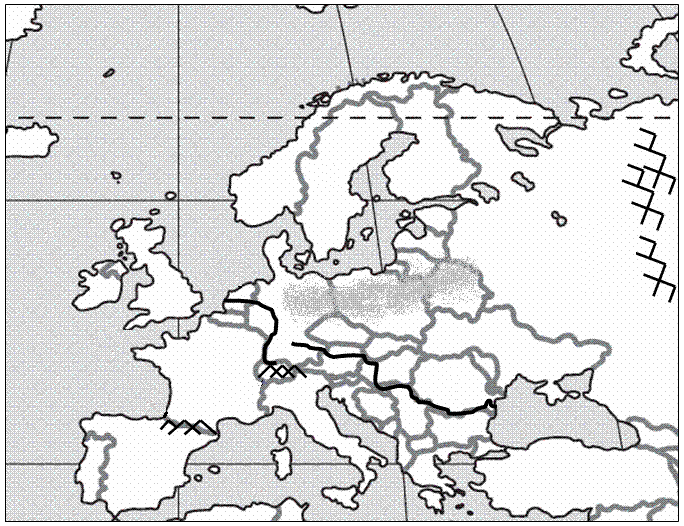 5
[Speaker Notes: Instructional Approach(s): The teacher should use the animated slide to identify the European physical feature on their map. The teacher may want to ask the class if anyone can identify the physical feature before clicking to show the answer.]
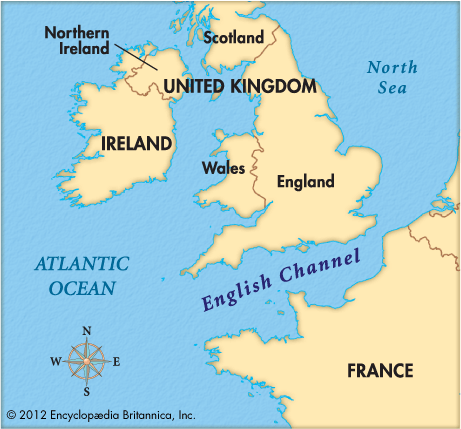 [Speaker Notes: Instructional Approach(s): The teacher should use the picture to illustrate the European physical feature.]
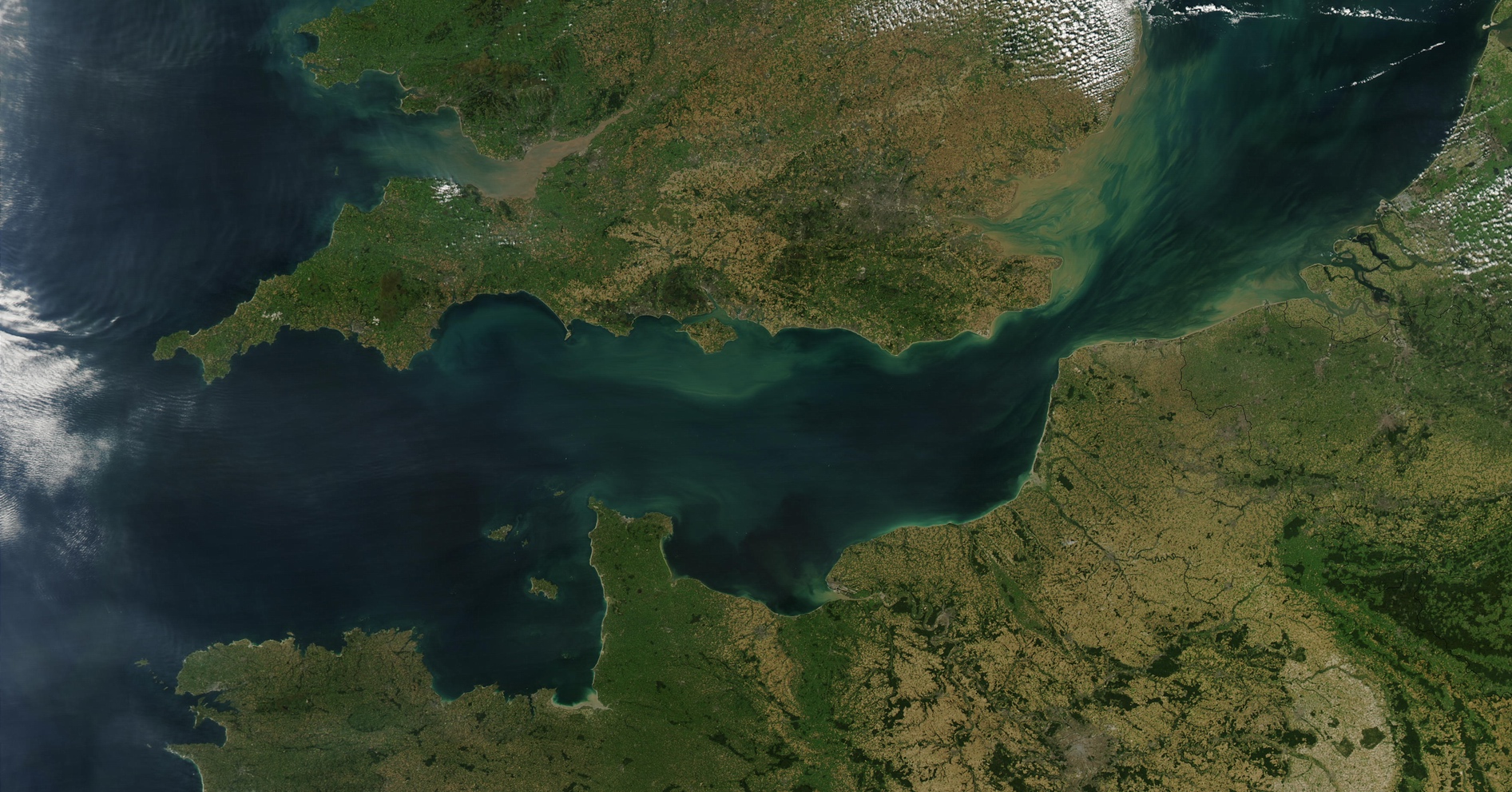 [Speaker Notes: Instructional Approach(s): The teacher should use the picture to illustrate the European physical feature.]
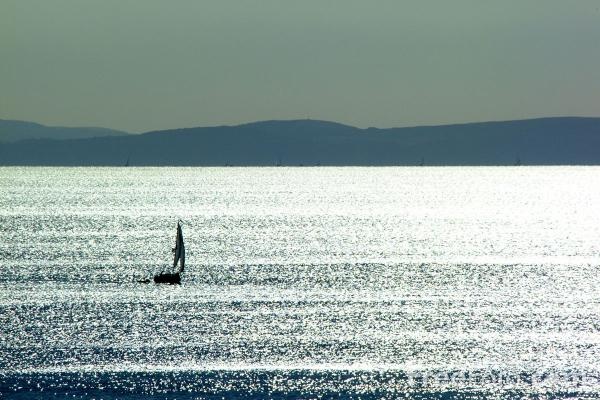 [Speaker Notes: Instructional Approach(s): The teacher should use the picture to illustrate the European physical feature.]
Rhine River
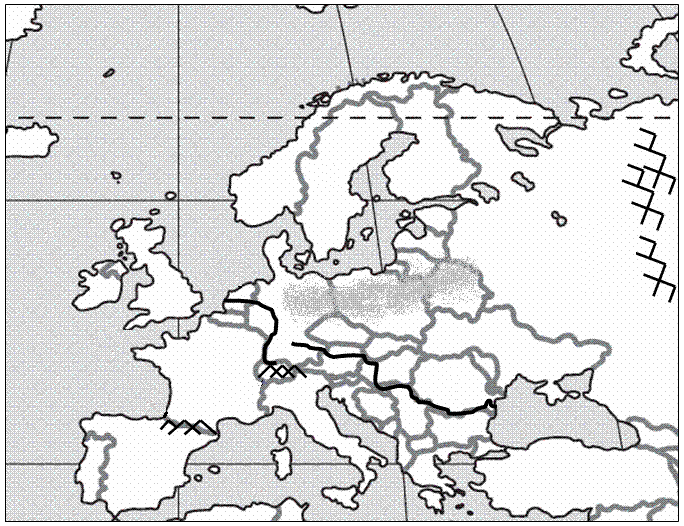 6
[Speaker Notes: Instructional Approach(s): The teacher should use the animated slide to identify the European physical feature on their map. The teacher may want to ask the class if anyone can identify the physical feature before clicking to show the answer.]
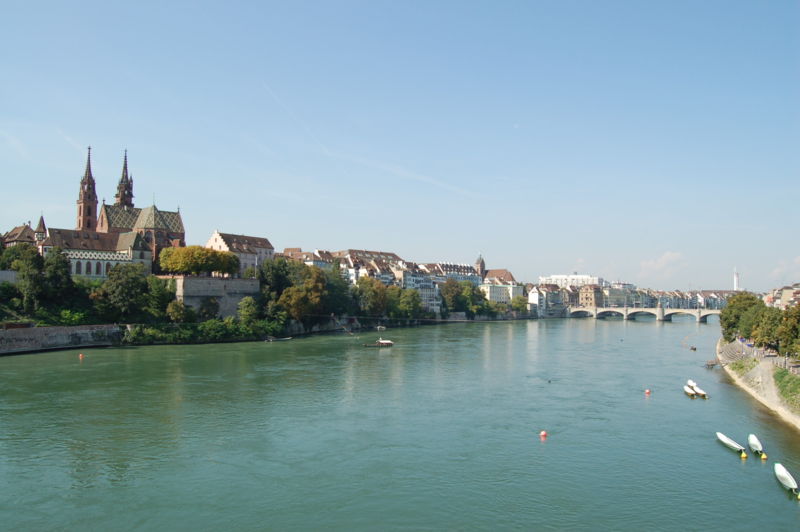 [Speaker Notes: Instructional Approach(s): The teacher should use the picture to illustrate the European physical feature.]
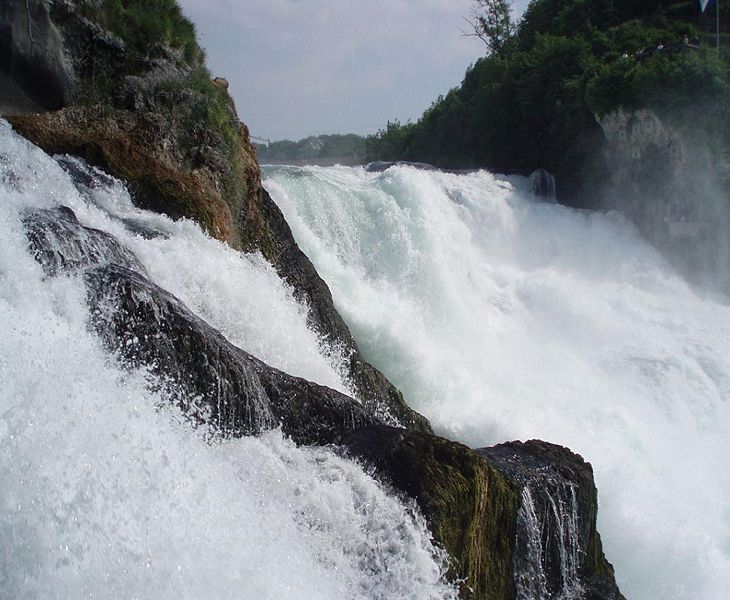 [Speaker Notes: Instructional Approach(s): The teacher should use the picture to illustrate the European physical feature.]
European Plain
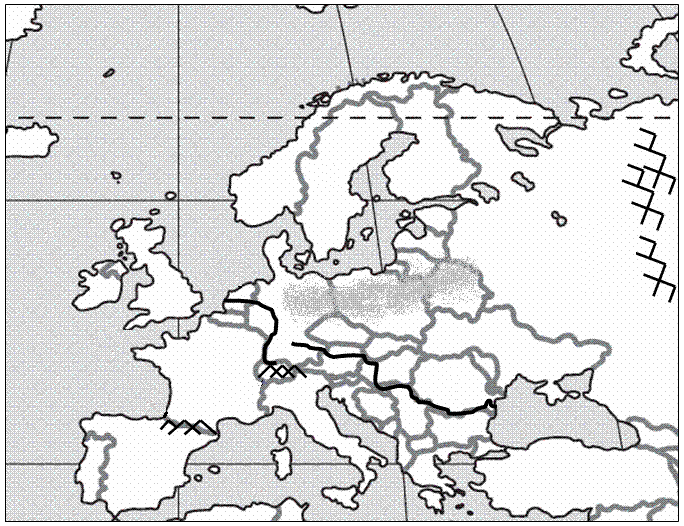 7
[Speaker Notes: Instructional Approach(s): The teacher should use the animated slide to identify the European physical feature on their map. The teacher may want to ask the class if anyone can identify the physical feature before clicking to show the answer.]
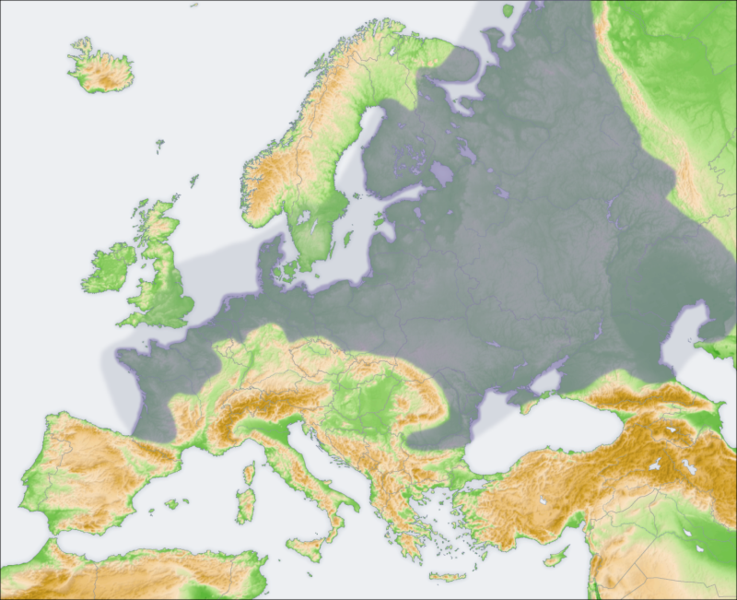 European Plain
[Speaker Notes: Instructional Approach(s): The teacher should use the picture to illustrate the European physical feature.]
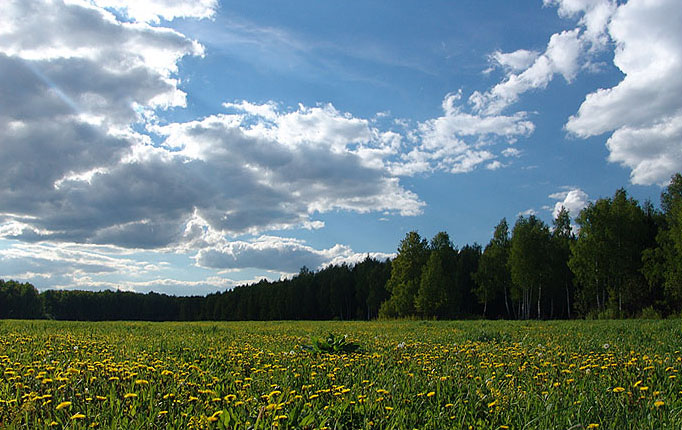 [Speaker Notes: Instructional Approach(s): The teacher should use the picture to illustrate the European physical feature.]
Danube River
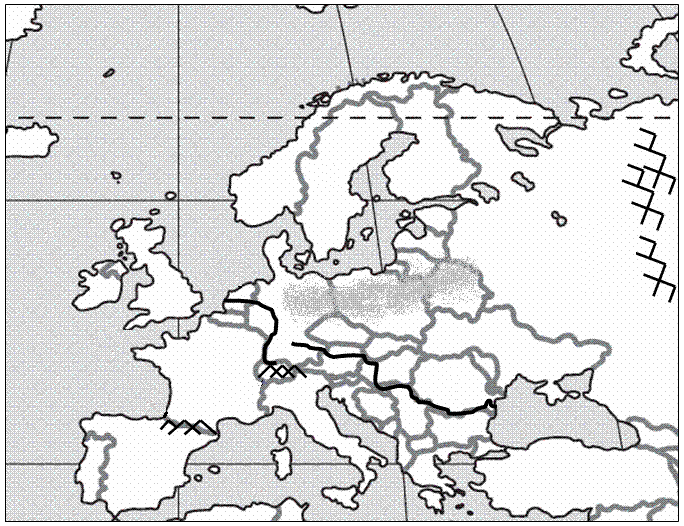 8
[Speaker Notes: Instructional Approach(s): The teacher should use the animated slide to identify the European physical feature on their map. The teacher may want to ask the class if anyone can identify the physical feature before clicking to show the answer.]
[Speaker Notes: Instructional Approach(s): The teacher should use the picture to illustrate the European physical feature.]
Ural Mountains
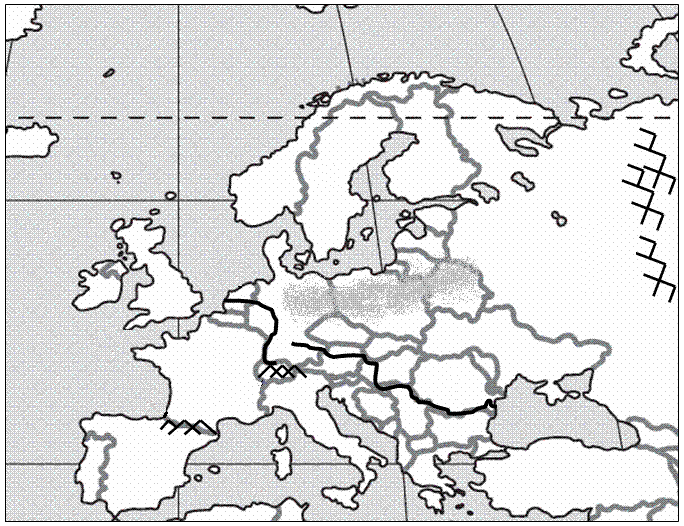 9
[Speaker Notes: Instructional Approach(s): The teacher should use the animated slide to identify the European physical feature on their map. The teacher may want to ask the class if anyone can identify the physical feature before clicking to show the answer.]
Ural Mountains: “The Great Divide”
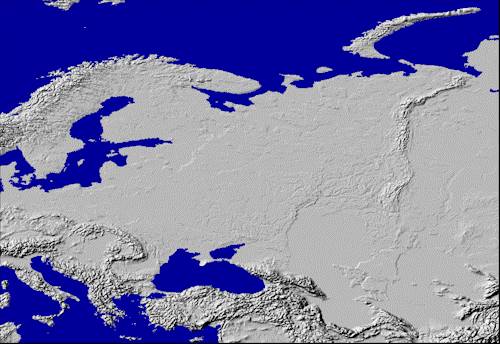 1500 miles
It divides the European and Asian sections of Russia.
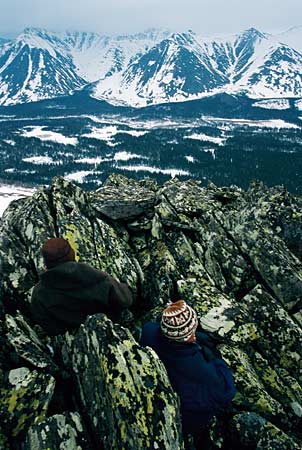 [Speaker Notes: Instructional Approach(s): The teacher should use the picture to illustrate the European physical feature.]
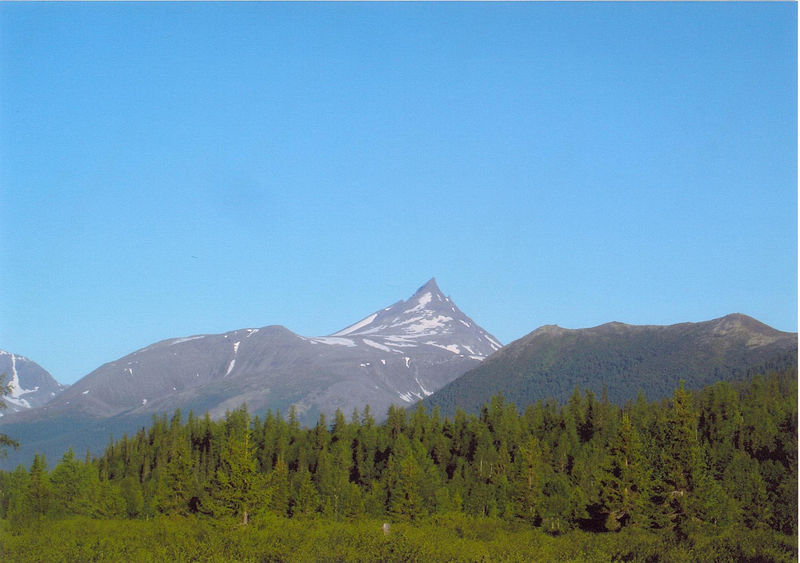 [Speaker Notes: Instructional Approach(s): The teacher should use the picture to illustrate the European physical feature.]
Scandinavian Peninsula
10
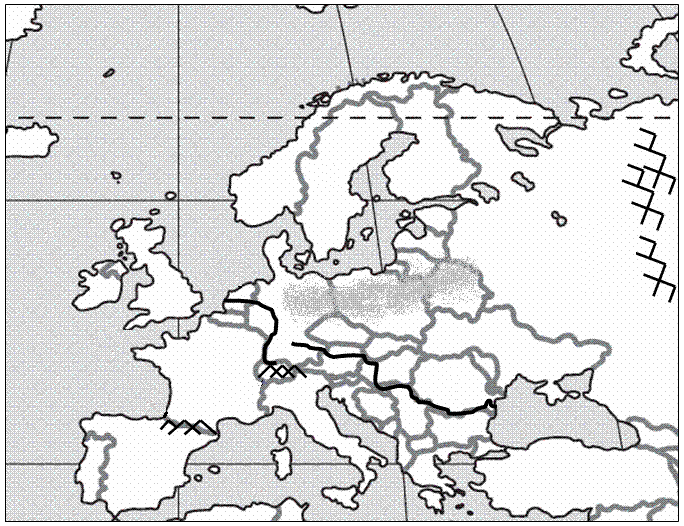 [Speaker Notes: Instructional Approach(s): The teacher should use the animated slide to identify the European physical feature on their map. The teacher may want to ask the class if anyone can identify the physical feature before clicking to show the answer.]
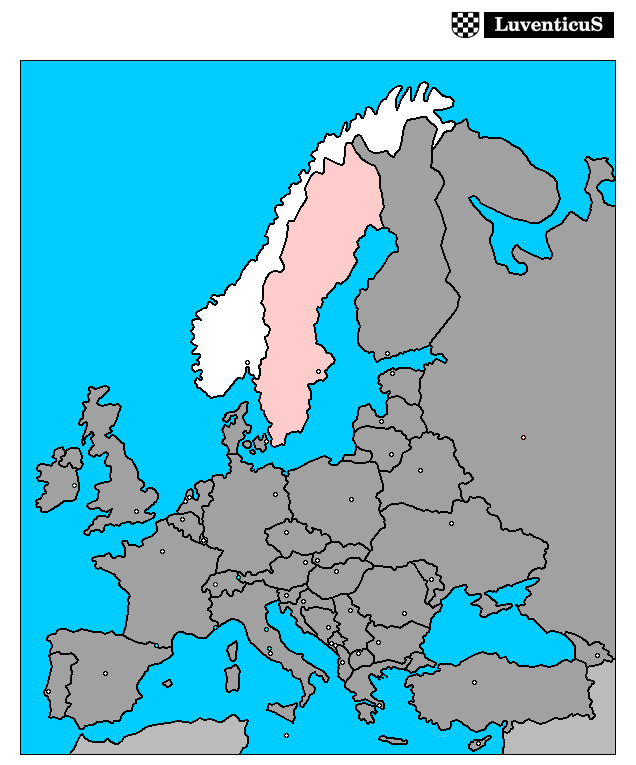 [Speaker Notes: Instructional Approach(s): The teacher should use the picture to illustrate the European physical feature.]
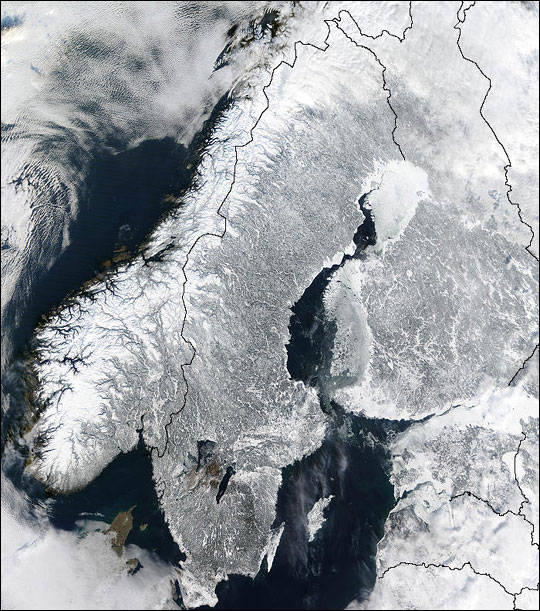 [Speaker Notes: Instructional Approach(s): The teacher should use the picture to illustrate the European physical feature.]
There are two important oceans surrounding Europe that are not listed in the standards. However, knowing the location of these oceans is beneficial when describing the location of other physical features in Europe.
Arctic Ocean
11
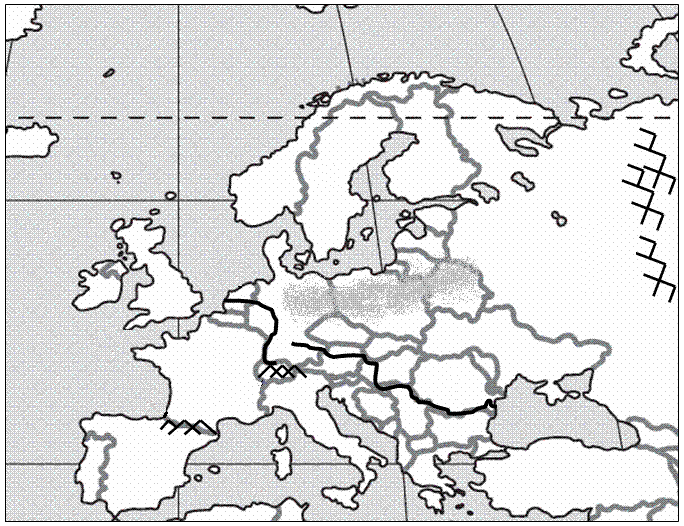 [Speaker Notes: Instructional Approach(s): The teacher should use the animated slide to identify the European physical feature on their map. The teacher may want to ask the class if anyone can identify the physical feature before clicking to show the answer.]
Atlantic Ocean
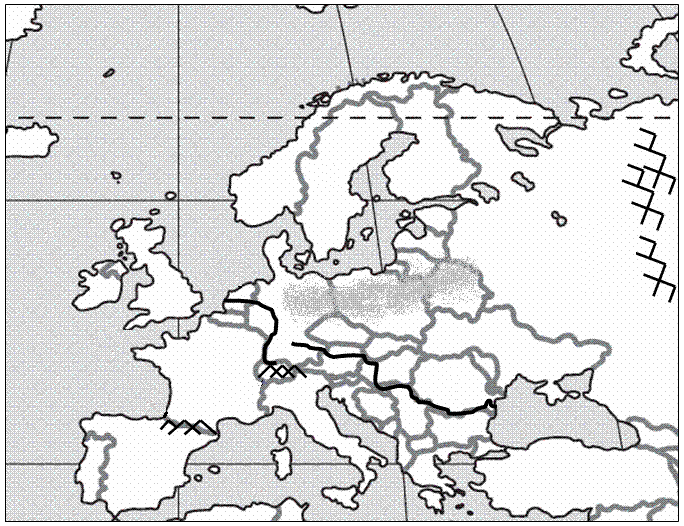 12
[Speaker Notes: Instructional Approach(s): The teacher should use the animated slide to identify the European physical feature on their map. The teacher may want to ask the class if anyone can identify the physical feature before clicking to show the answer.]
Europe Physical Features Foldable
Use your labeled physical features map to: *Mark each feature on a  small map*Write a description of where the feature is located in Europe*Write a method for remembering the location of the physical feature
[Speaker Notes: Instructional Approach(s): The teacher should use the Europe Physical Features Foldable [linked on the curriculum map] to reinforce the physical features of Europe.]
Distributed Summarizing: 
Imagine that you took a European vacation and followed the path shown on the map below. Write a letter to a friend describing the physical features that you visited or crossed during your trip.
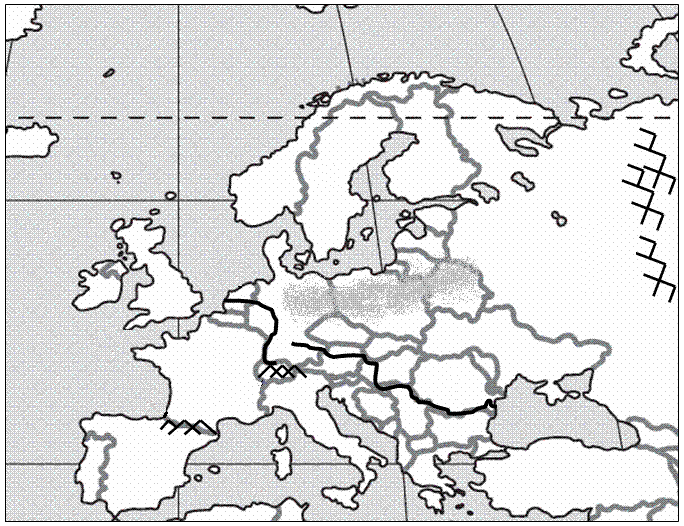 StartingPoint
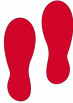 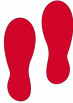 Ending Point
[Speaker Notes: Instructional Approach(s): Each student should complete the distributed summarizer [linked on the curriculum map]. The teacher should use the summarizer to determine the level of student mastery and if differentiation is needed.]
Political Map of Europe
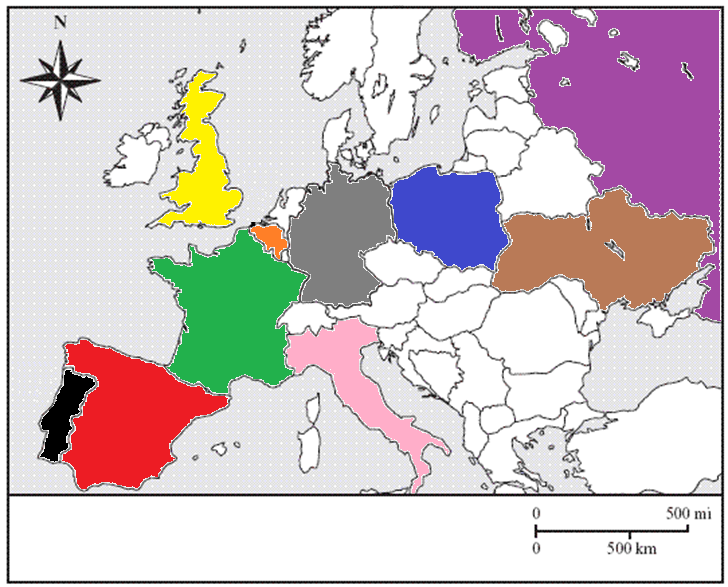 We will identify the nations in color.
[Speaker Notes: Instructional Approach(s): The teacher should present the information on the slide.]
Use the European Political Identification Map
[Speaker Notes: Instructional Approach(s): Each student should receive a copy of the European Political Identification Map [linked on the curriculum map] to identify the required nations of Europe during the lesson.]
Spain
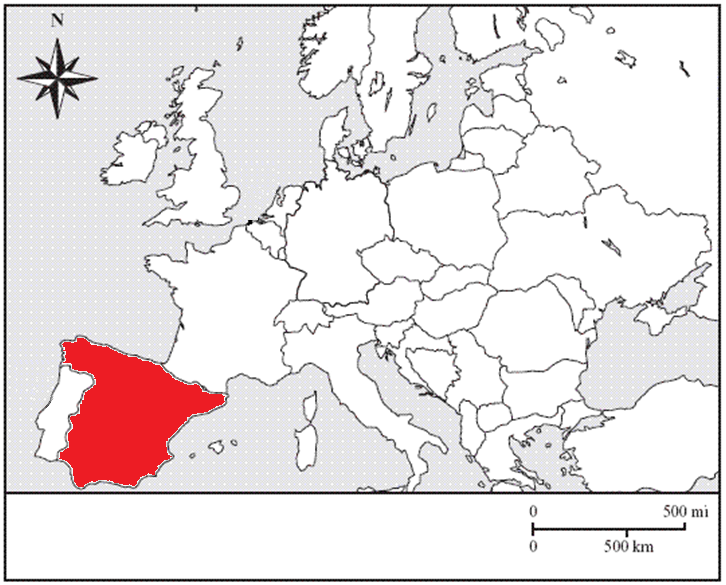 1
[Speaker Notes: Instructional Approach(s): The teacher should use the animated slide to identify the European country on their map. The teacher may want to ask the class if anyone can identify the country before clicking to show the answer.]
France
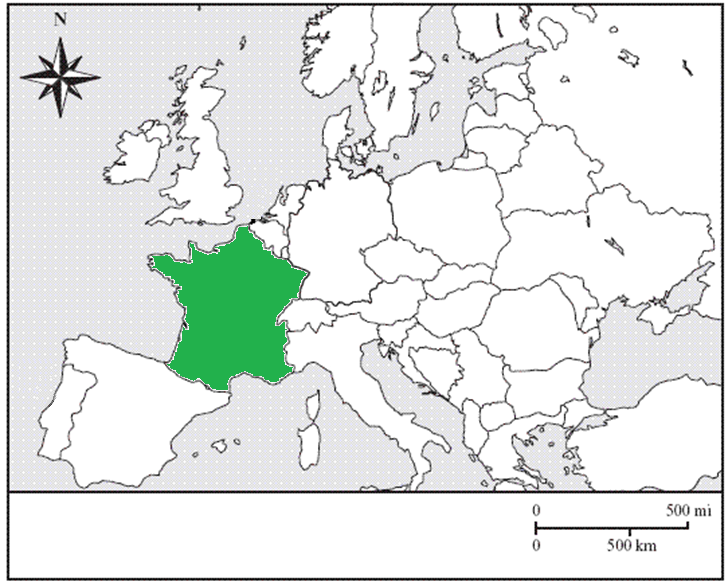 2
[Speaker Notes: Instructional Approach(s): The teacher should use the animated slide to identify the European country on their map. The teacher may want to ask the class if anyone can identify the country before clicking to show the answer.]
United Kingdom
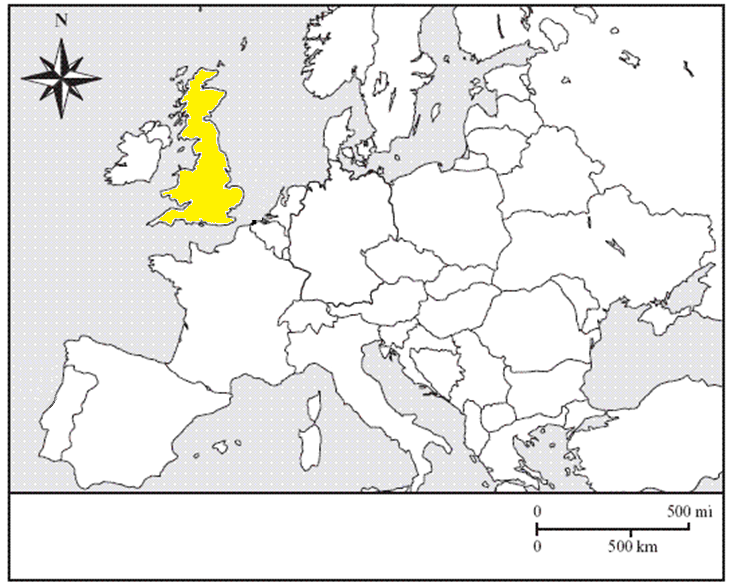 3
[Speaker Notes: Instructional Approach(s): The teacher should use the animated slide to identify the European country on their map. The teacher may want to ask the class if anyone can identify the country before clicking to show the answer.]
Belgium
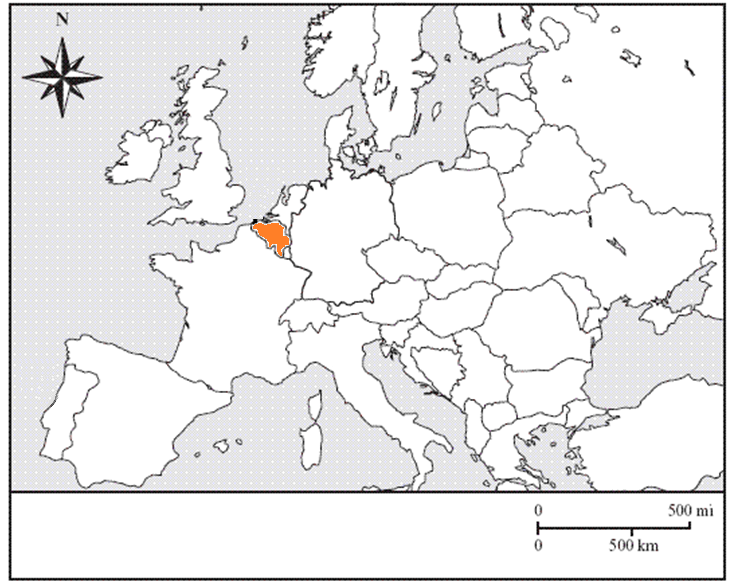 4
[Speaker Notes: Instructional Approach(s): The teacher should use the animated slide to identify the European country on their map. The teacher may want to ask the class if anyone can identify the country before clicking to show the answer.]
Germany
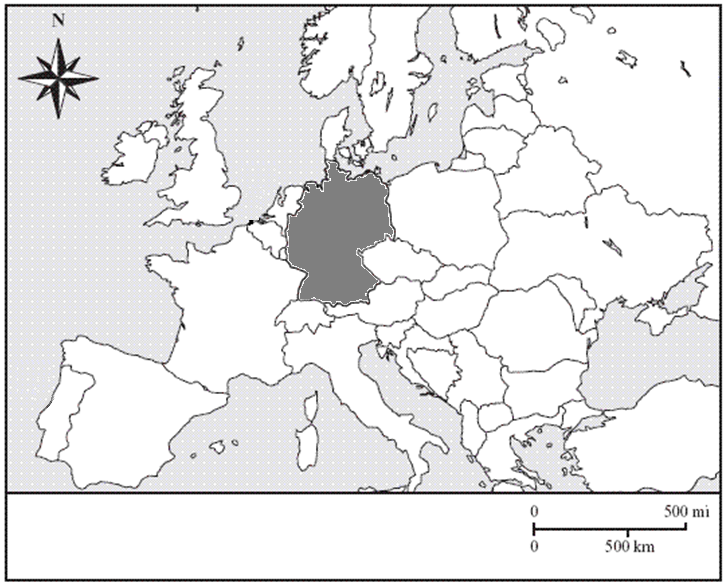 5
[Speaker Notes: Instructional Approach(s): The teacher should use the animated slide to identify the European country on their map. The teacher may want to ask the class if anyone can identify the country before clicking to show the answer.]
Poland
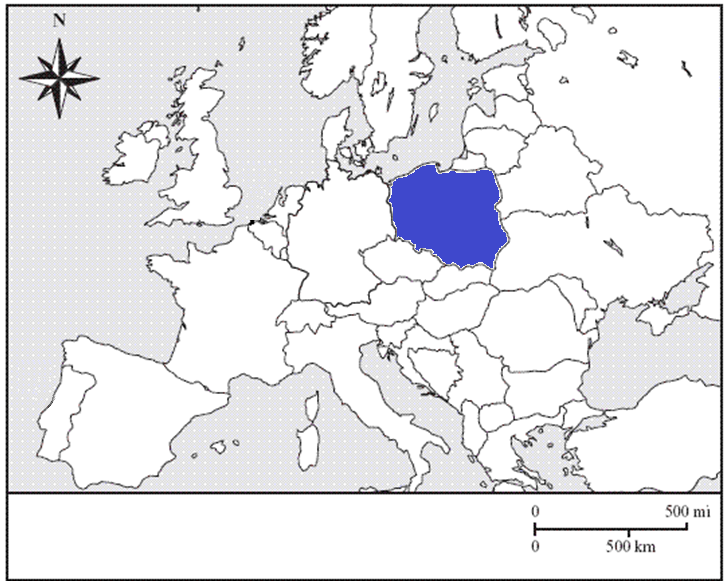 6
[Speaker Notes: Instructional Approach(s): The teacher should use the animated slide to identify the European country on their map. The teacher may want to ask the class if anyone can identify the country before clicking to show the answer.]
Russia
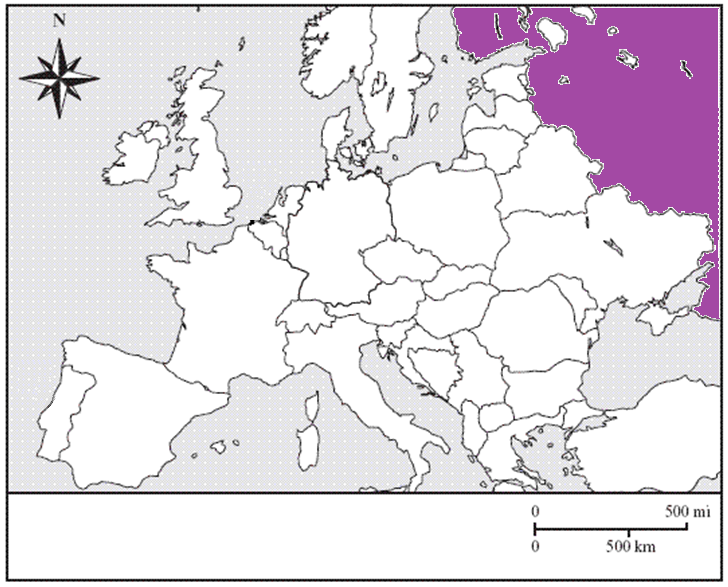 7
[Speaker Notes: Instructional Approach(s): The teacher should use the animated slide to identify the European country on their map. The teacher may want to ask the class if anyone can identify the country before clicking to show the answer.]
Ukraine
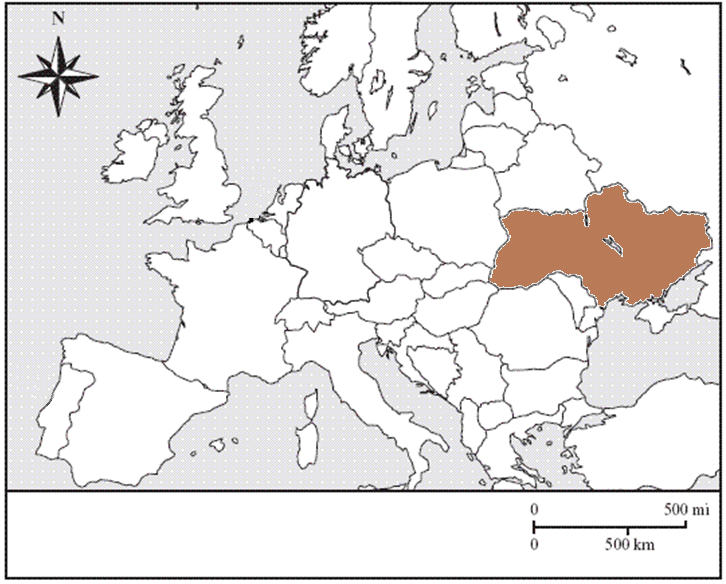 8
[Speaker Notes: Instructional Approach(s): The teacher should use the animated slide to identify the European country on their map. The teacher may want to ask the class if anyone can identify the country before clicking to show the answer.]
Italy
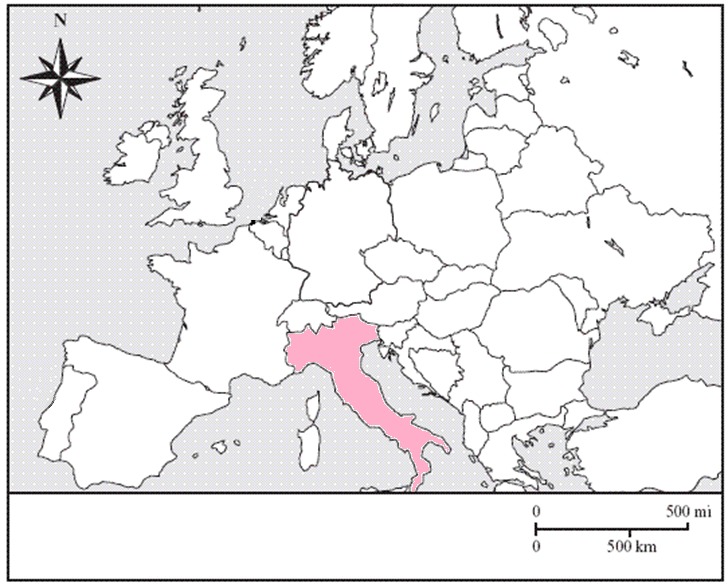 9
[Speaker Notes: Instructional Approach(s): The teacher should use the animated slide to identify the European country on their map. The teacher may want to ask the class if anyone can identify the country before clicking to show the answer.]
Portugal
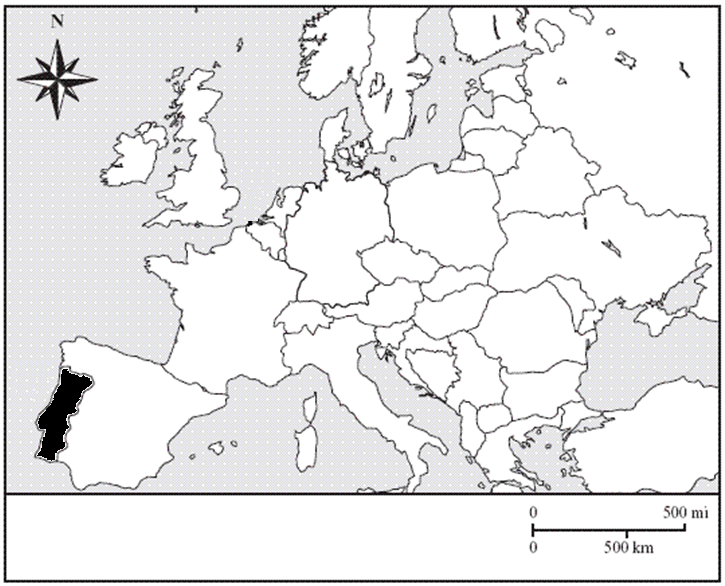 10
[Speaker Notes: Instructional Approach(s): The teacher should use the animated slide to identify the European country on their map. The teacher may want to ask the class if anyone can identify the country before clicking to show the answer.]
Distributed Summarizing: Use your Distributed Summarizing European vacation handout. Identify the European nations that you would have traveled through on your vacation. Write or draw arrows to identify the countries. Which countries did you not visit?
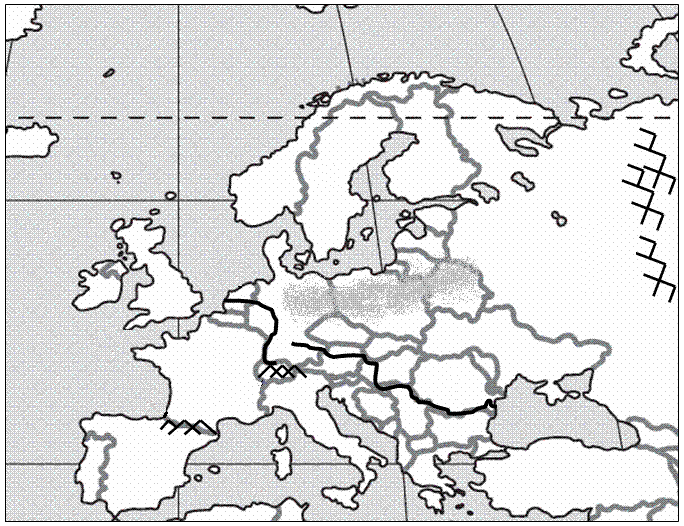 StartingPoint
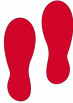 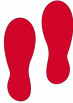 Ending Point
[Speaker Notes: Instructional Approach(s): Each student should complete the distributed summarizer [linked on the curriculum map]. The teacher should use the summarizer to determine the level of student mastery and if differentiation is needed.]
Use the Europe Physical Features and Nations PPT Review to quiz students on the location of Europe’s Physical Features and Nations.
[Speaker Notes: Instructional Approach(s): The teacher can use the Europe Physical Features and Nations PPT Review [linked on the curriculum map] to review the physical features and countries of Europe.]
Summarizing Strategy
[Speaker Notes: Instructional Approach(s): Each student should complete the summarizer. The teacher should use the summarizer to determine the level of student mastery and if differentiation is needed.]